SILUETAS
III klasė
Mokytoja metodininkė Zita Kundrotienė
Šiandien pamokoje
Kaip dirbsime?
Atliksime tyrimus ir bandomuosius piešinius, apžiūrėsime dailininkų darbus
Ką išmoksime, sužinosime?
 Sužinosime naują dailės techniką ir dar vieną sąvoką – siluetas.
Kaip sužinosiu, kad išmokau?
Pasitikrinsiu atlikdamas užduotį, pasakys draugai.
Kaip įsivertinsite?
Figūros perteikimas.
Fono ir iškirpto silueto spalvų suderinimas.
Tvakingai priklijuotos silueto dalys.
Užbaigtas darbas.
Gebėjimas pristatyti darbą.



                                                                      5
                                     4
         3
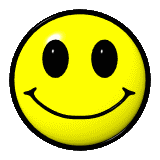 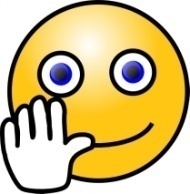 Kas yra poza?
Tai kūno padėtis, laikysena.

Kas yra profilis?
     Vaizdas iš šono.
Kas yra siluetas?
Tai nupiešta arba iš popieriaus, audinio iškirpta vienspalvė žmogaus figūra.
Kokių reikės priemonių?
Vienspalvio popieriaus siluetui iškirpti ir vienspalvio popieriaus fonui (spalvą pasirink pats).
Popieriaus eskizui.
Paprasto pieštuko.
Žirklių.
Klijų.
Kaip įsivertinsite?
Figūros perteikimas.
Fono ir iškirpto silueto spalvų suderinimas.
Tvakingai priklijuotos silueto dalys.
Užbaigtas darbas.
Gebėjimas pristatyti darbą.



                                                                      5
                                     4
         3
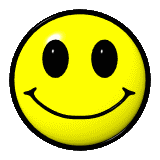 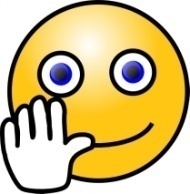 GEROS DIENOS!